May 21, 2018
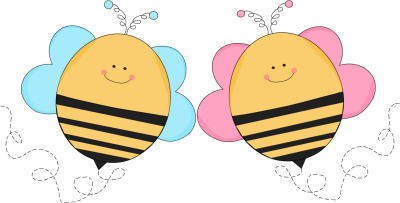 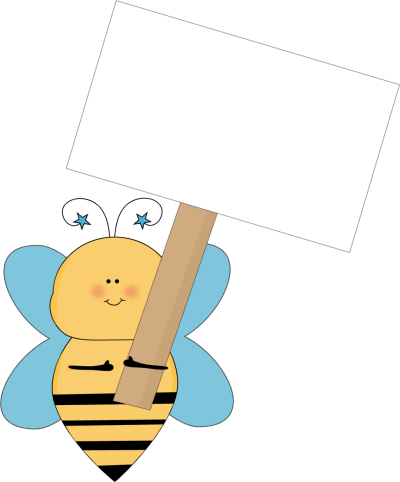 Mrs. David
1st grade
adavid@nafcs.k12.in.us
812-542-5505
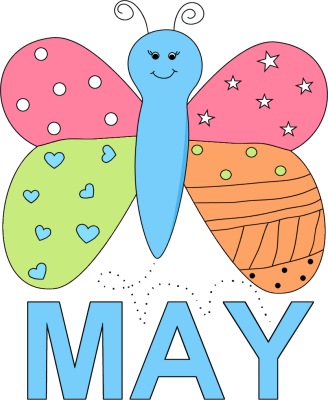 Mrs. David’s Newsletter
Words to Study
No Words or Homework the Rest of the School Year

Important Dates:
May 21-Reading Rodeo Popsicle Party
May 28-No School
May 30-Last Day

Please visit our websites for more updates and information 
Fkefirstgrade.weebly.com
Mrsdavids1stgrade.shutterfly.com
This will be the last newsletter of the year.  I have loved teaching your children.  They have been a great class and I will miss being their teacher.  I hope everyone has a wonderful summer.
IMPORTANT INFO
In reading, we will be reviewing strategies and retelling. In math, we will be reviewing what we have learned in 1st grade..  In writing, we will be doing end of the year activities.
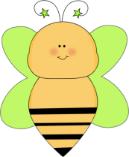